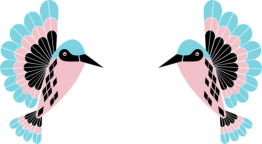 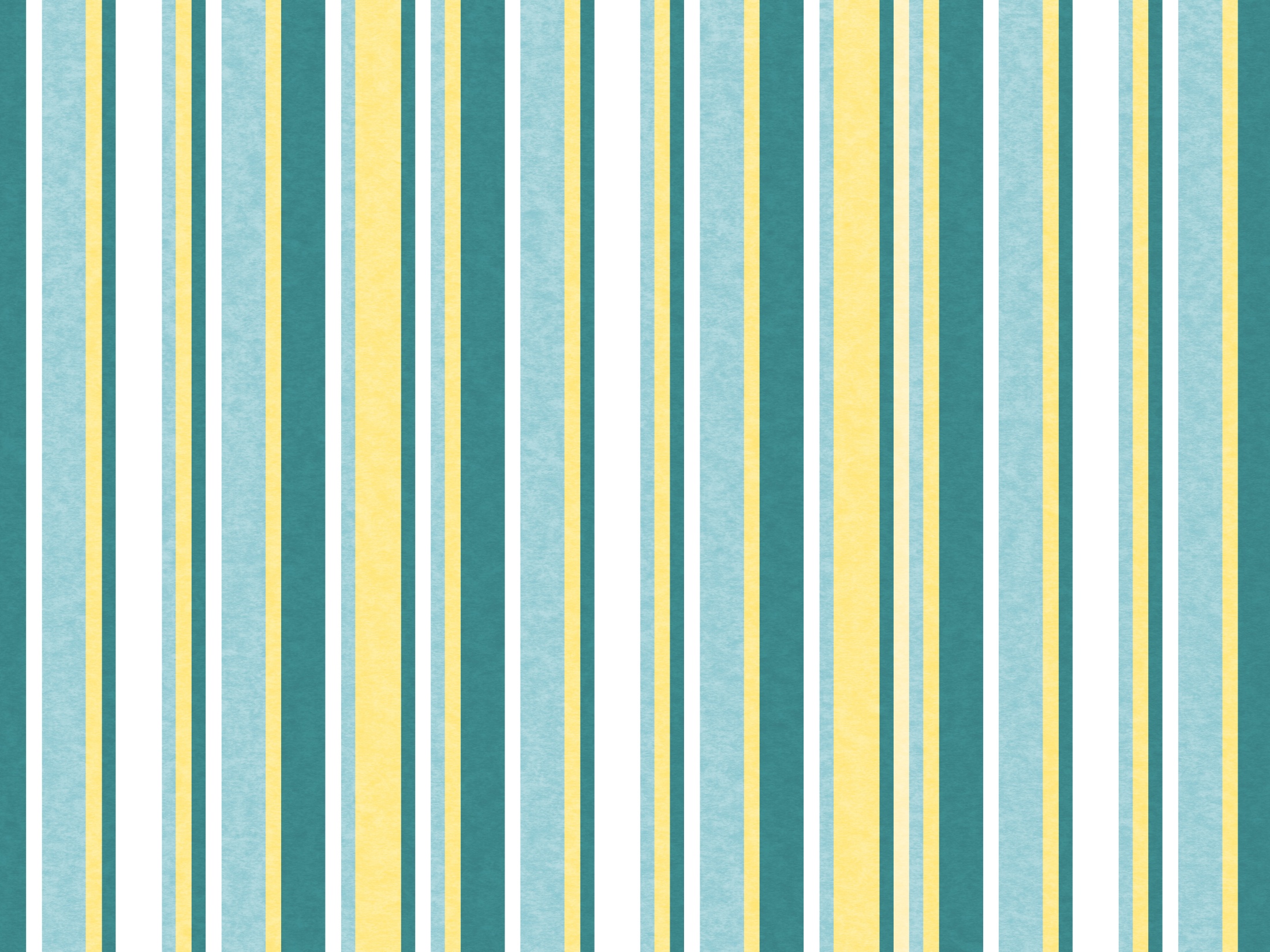 ESTUDO  METÓDICO
  O  EVANGELHO  SEGUNDO  O  ESPIRITISMO
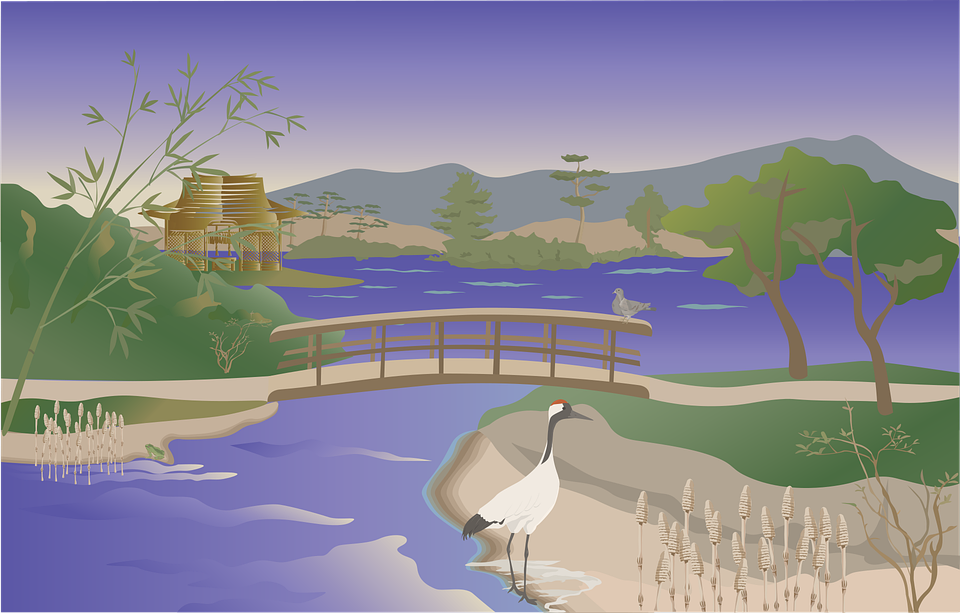 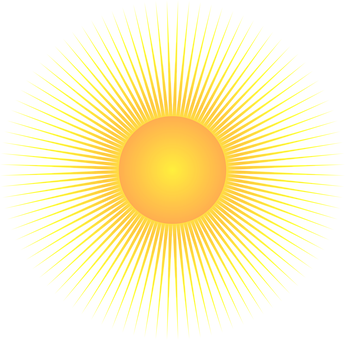 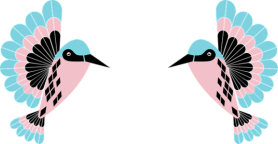 CAPÍTULO  8
3 – VERDADEIRA  PUREZA        MÃOS  NÃO  LAVADAS
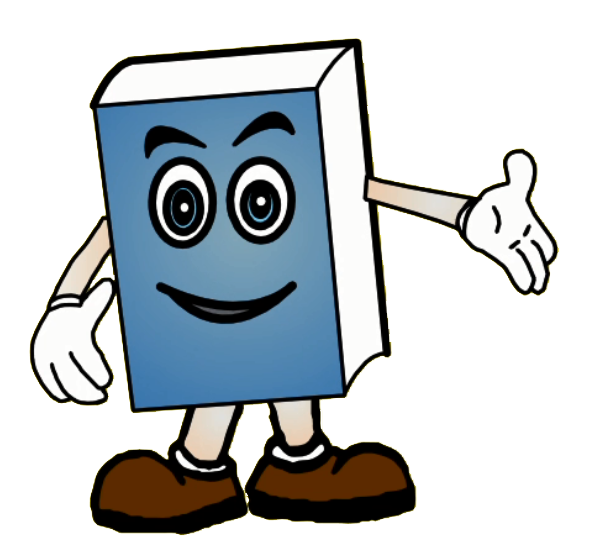 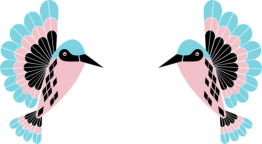 BEM - AVENTURADOS  OS  QUE  TÊM  PURO  O  CORAÇÃO
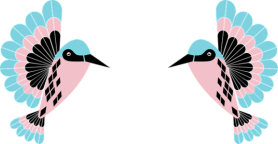 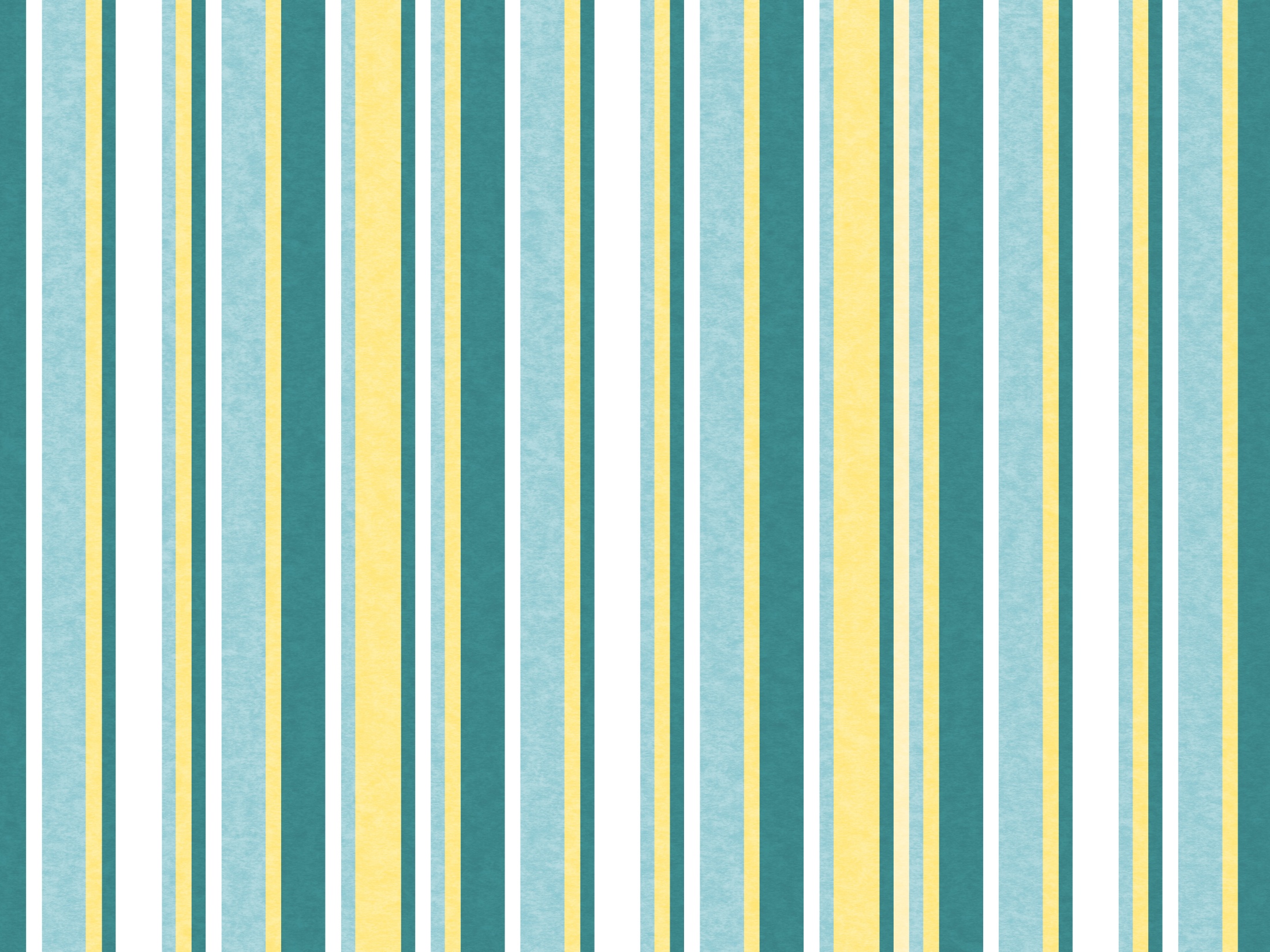 O  CONVITE
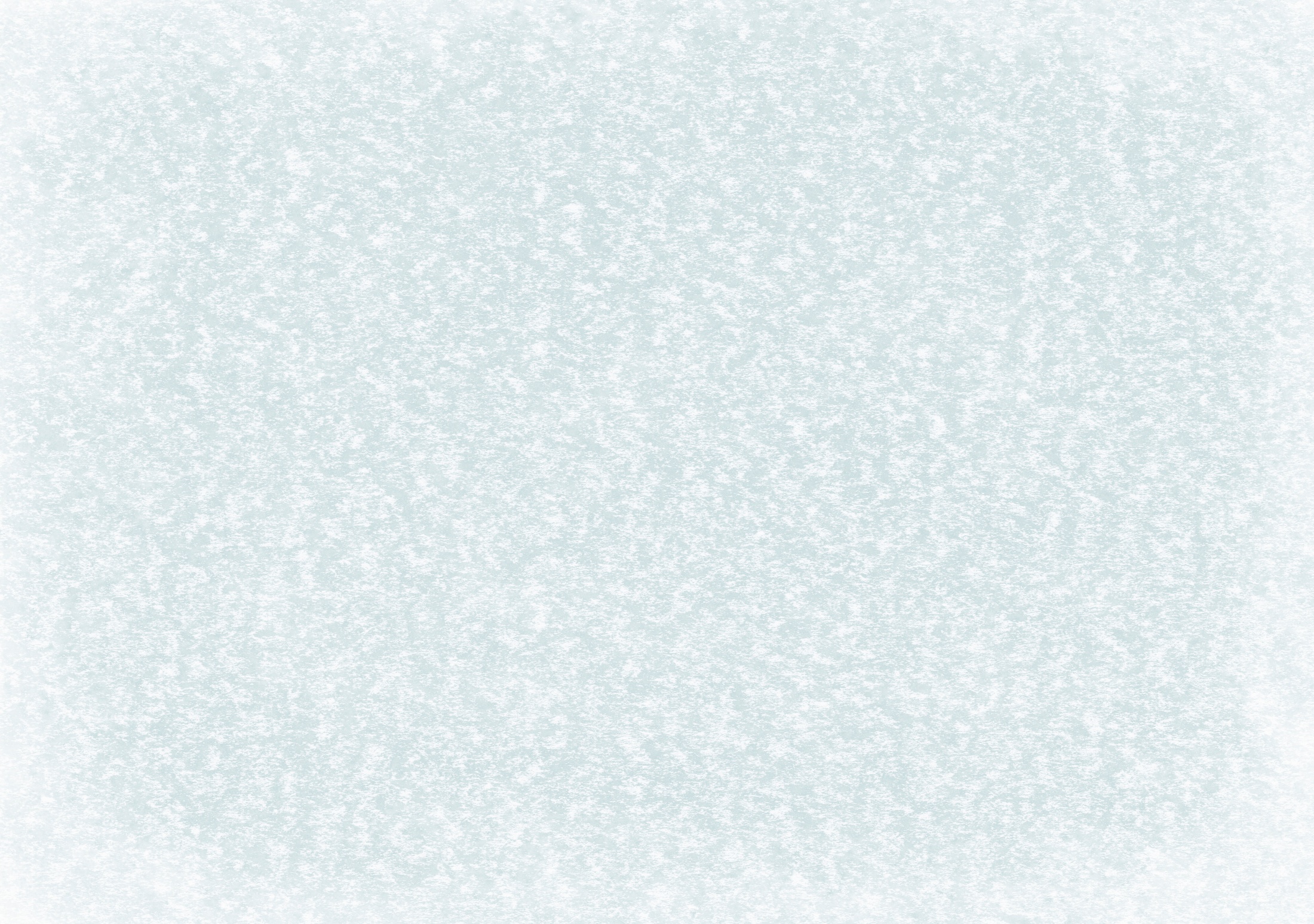 RESPOSTA  DE  JESUS
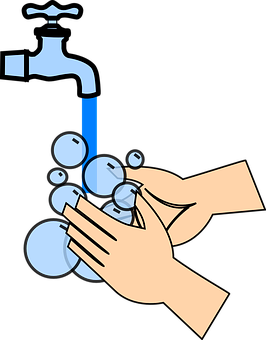 PERGUNTA  DO  FARISEU  A  JESUS
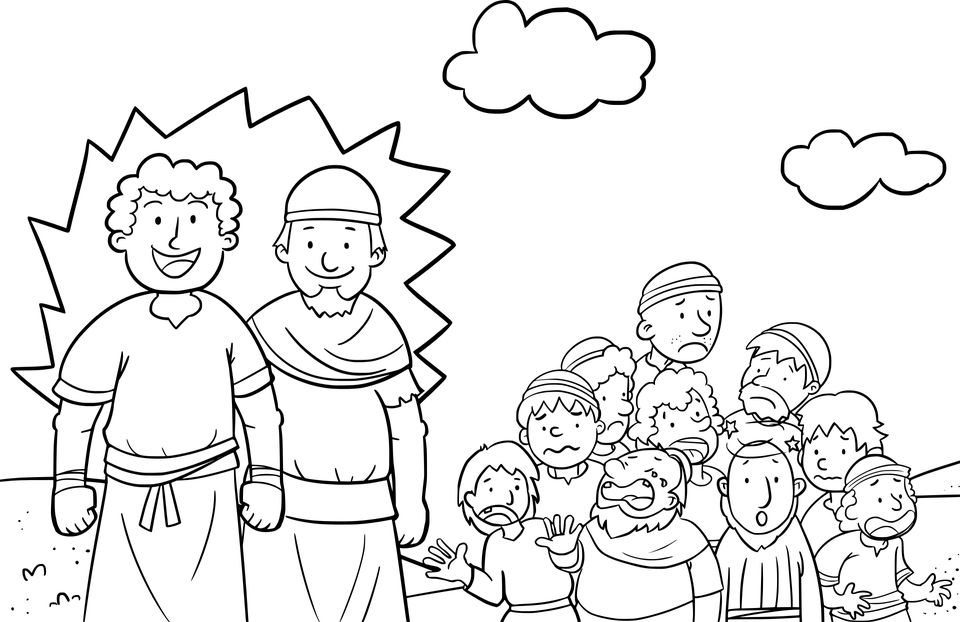 O  QUE  SAI  DA  BOCA  PROCEDE  DO  CORAÇÃO
E  É  O  QUE  TORNA  IMPURO  O  HOMEM.
NÃO  É  O  QUE  ENTRA  NA  BOCA  QUE  MACULA
O  HOMEM;  O  QUE  SAI  DA  BOCA  DO  HOMEM 
É  QUE  O  MACULA.
O  COMER  SEM  HAVER  LAVADO  AS  MÃOS
NÃO  É  O  QUE  O  TORNA  IMPURO.
UM  FARISEU  PEDIU  A  JESUS  QUE  FOSSE,  COM
OS  SEUS  DISCÍPULOS,  JANTAR  EM  SUA  CASA.
POR  QUE  VIOLAM  A  TRADIÇÃO  E  NÃO
LAVAM  AS  MÃOS  ANTES  DAS  REFEIÇÕES?
Lucas,  11: 37 a  40
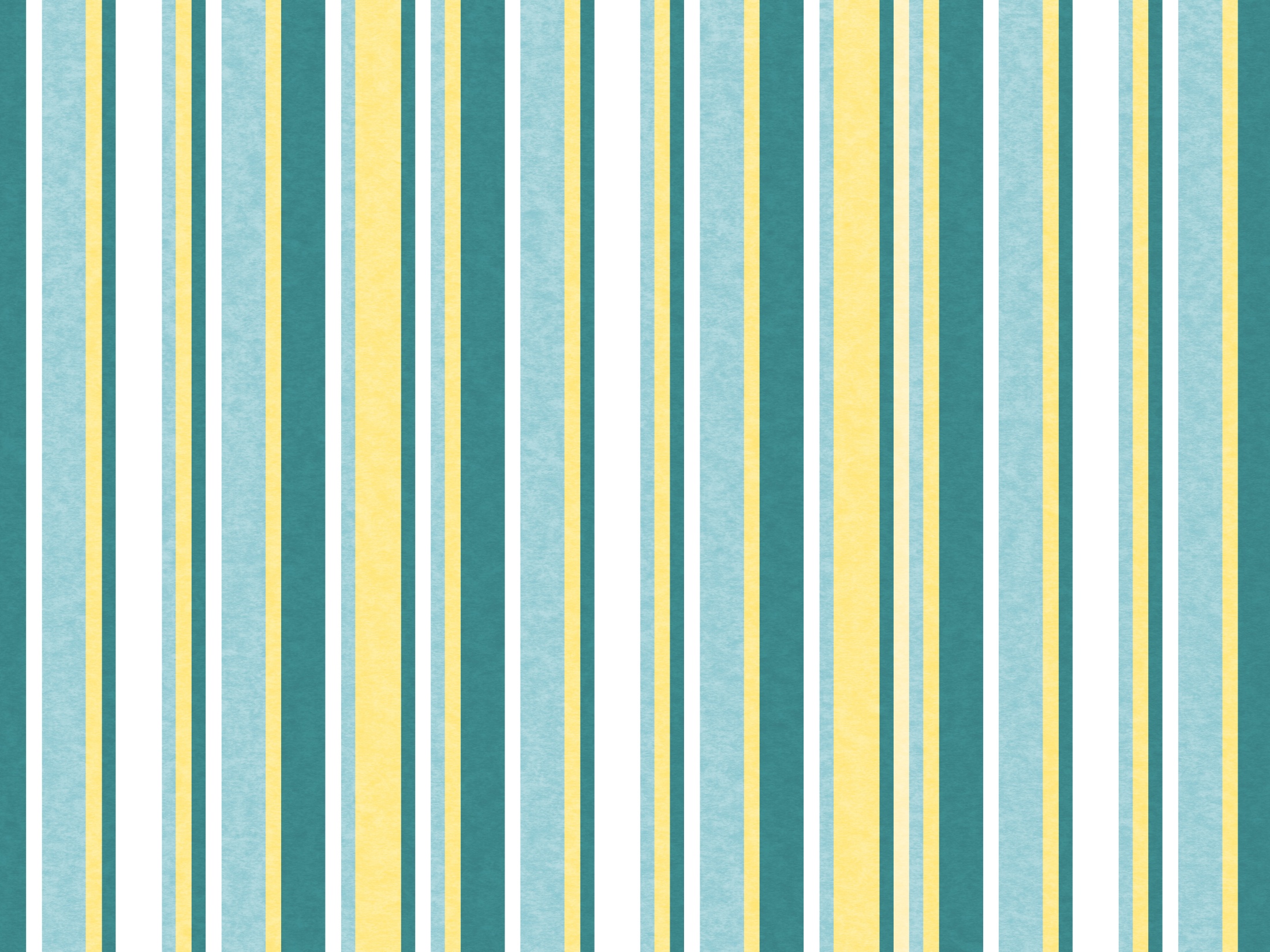 O  RITUAL  DE  “LAVAR  AS  MÃOS”
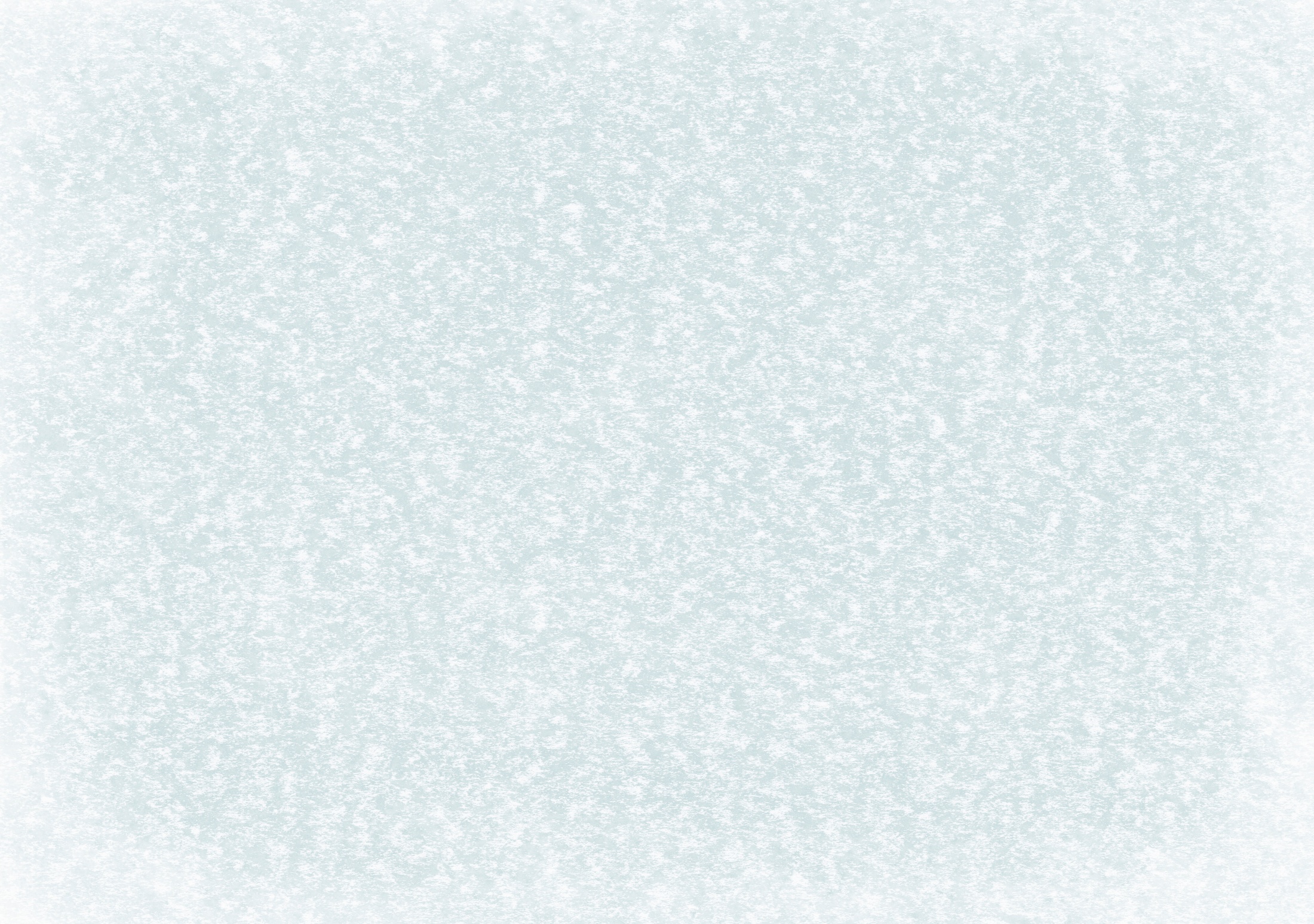 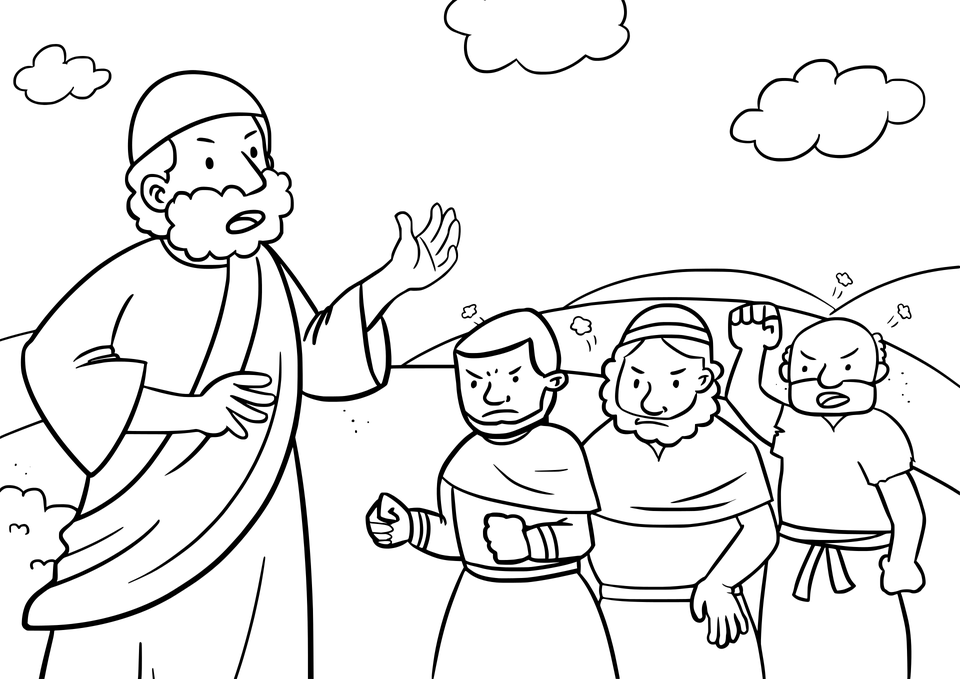 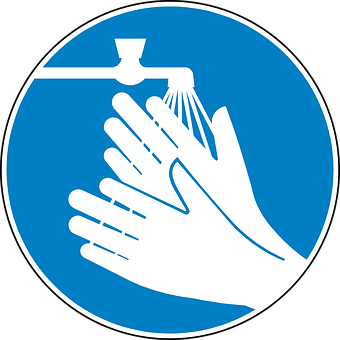 ACREDITAVAM  QUE
AO  LAVAR  AS  MÃOS
ESTAVAM  LAVANDO  AS  IMPUREZAS  DA  ALMA
PRÁTICA  QUE  DEVIA
SER  CUMPRIDA
COM  RIGOR
NÃO  ERA  
PREOCUPAÇÃO  COM
A  HIGIENE
TRATAVA-SE  DE
MERO  RITUAL
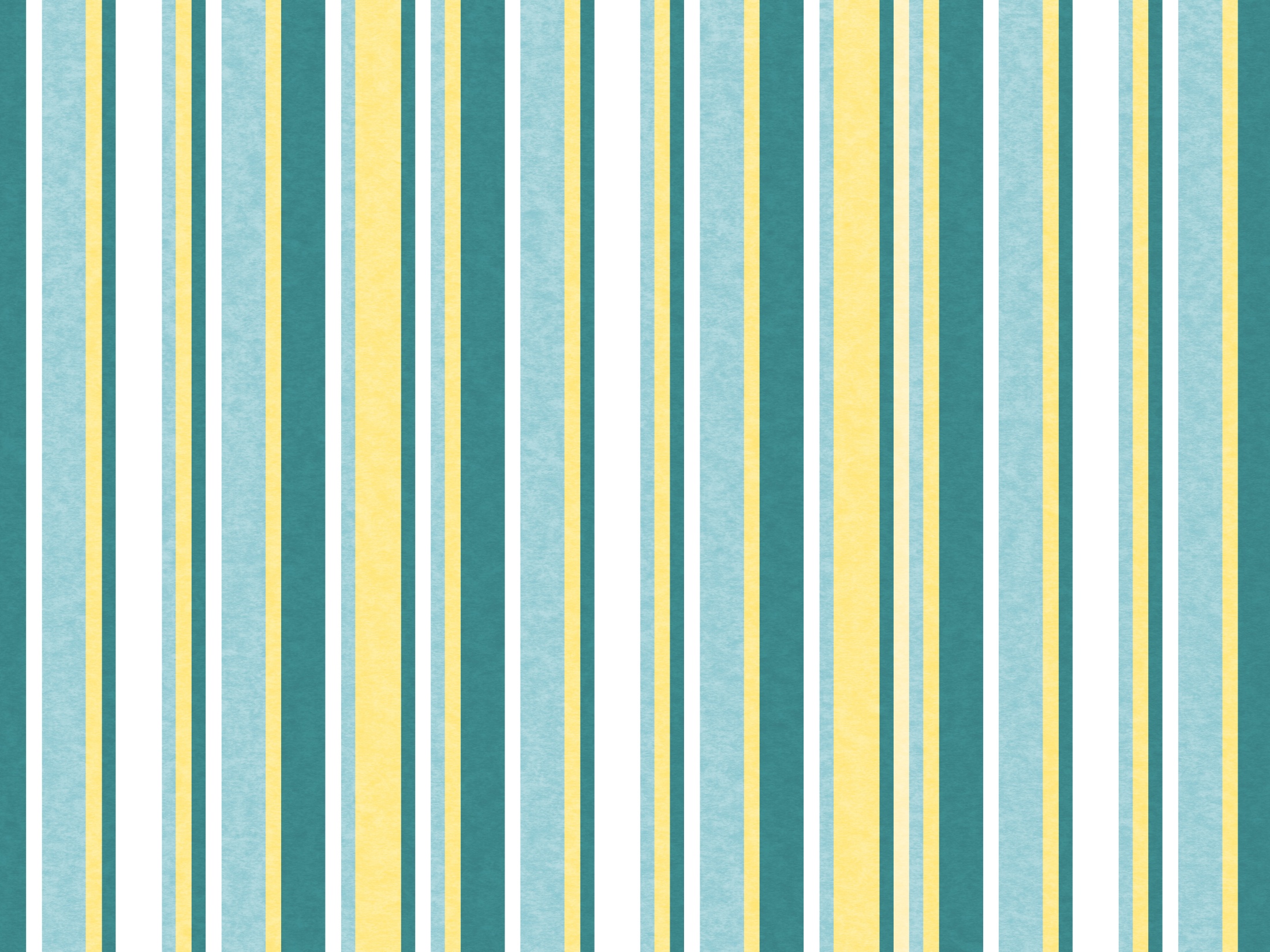 AÇÃO  DOS  MAUS  SENTIMENTOS
E  PENSAMENTOS
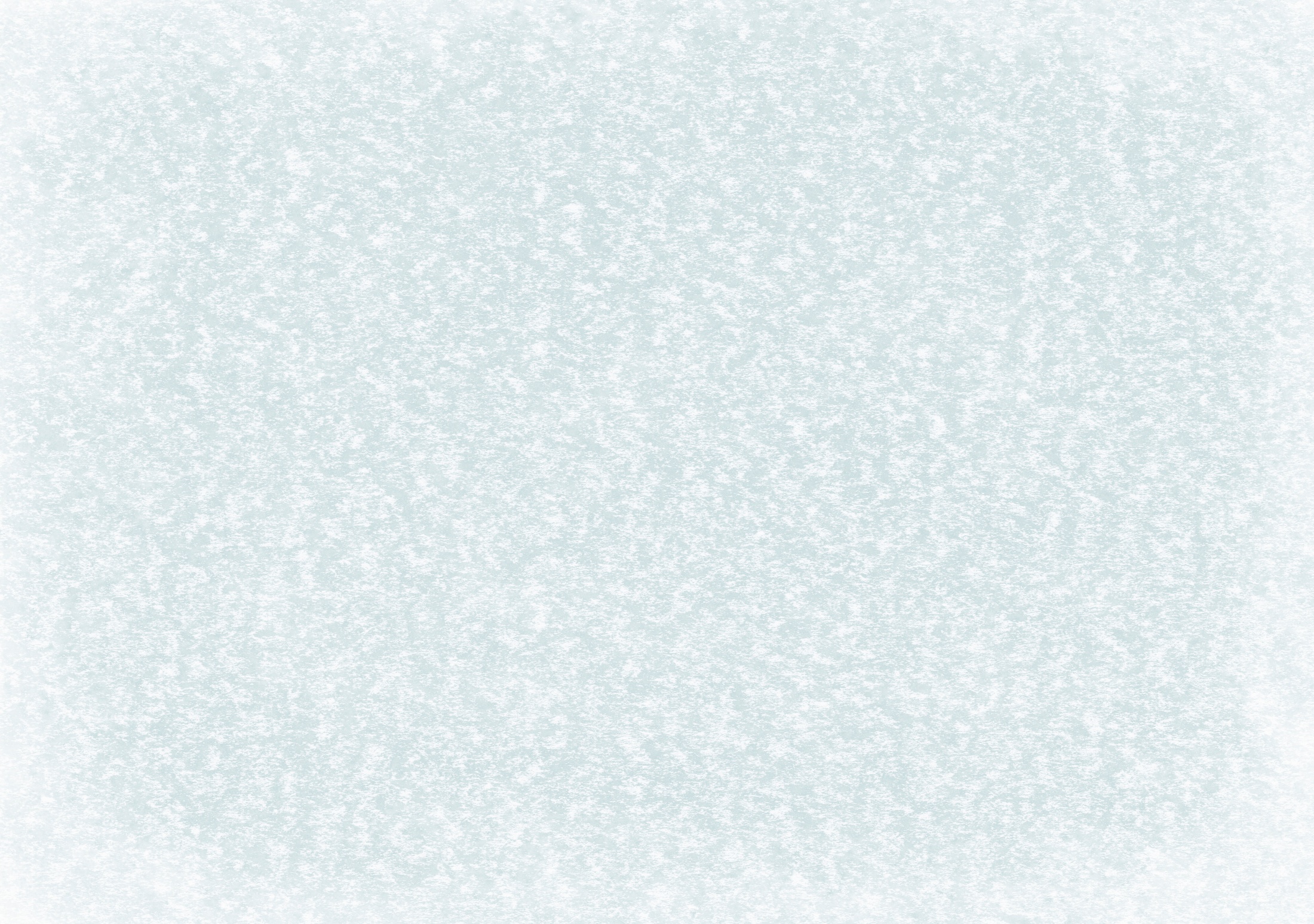 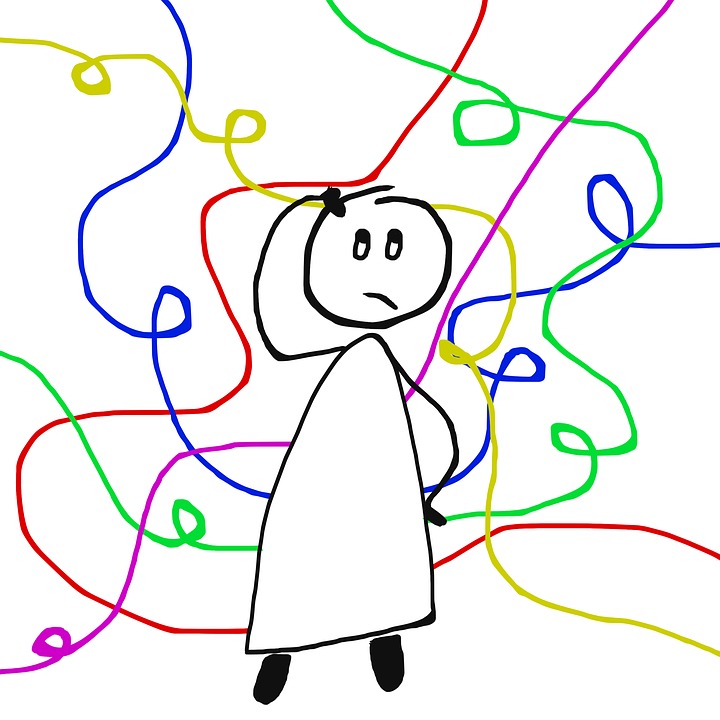 É  DO  CORAÇÃO  QUE  PARTEM  OS  MAUS  PENSAMENTOS  QUE  GERAM:
OS  SENTIMENTOS  QUALIFICAM  OS  PENSAMENTOS
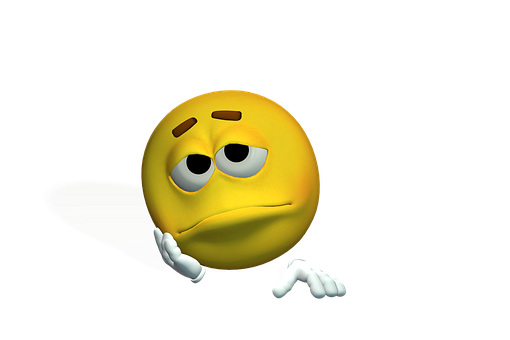 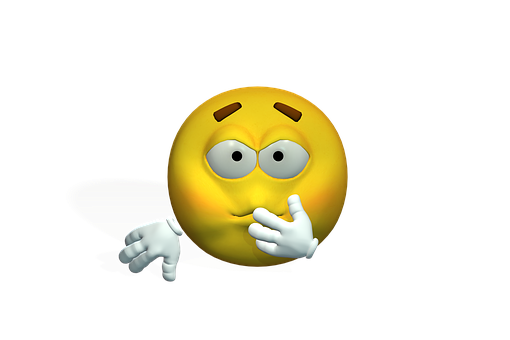 ASSASSINATOS
DANOS  AO  PRÓXIMO
CALÚNIAS
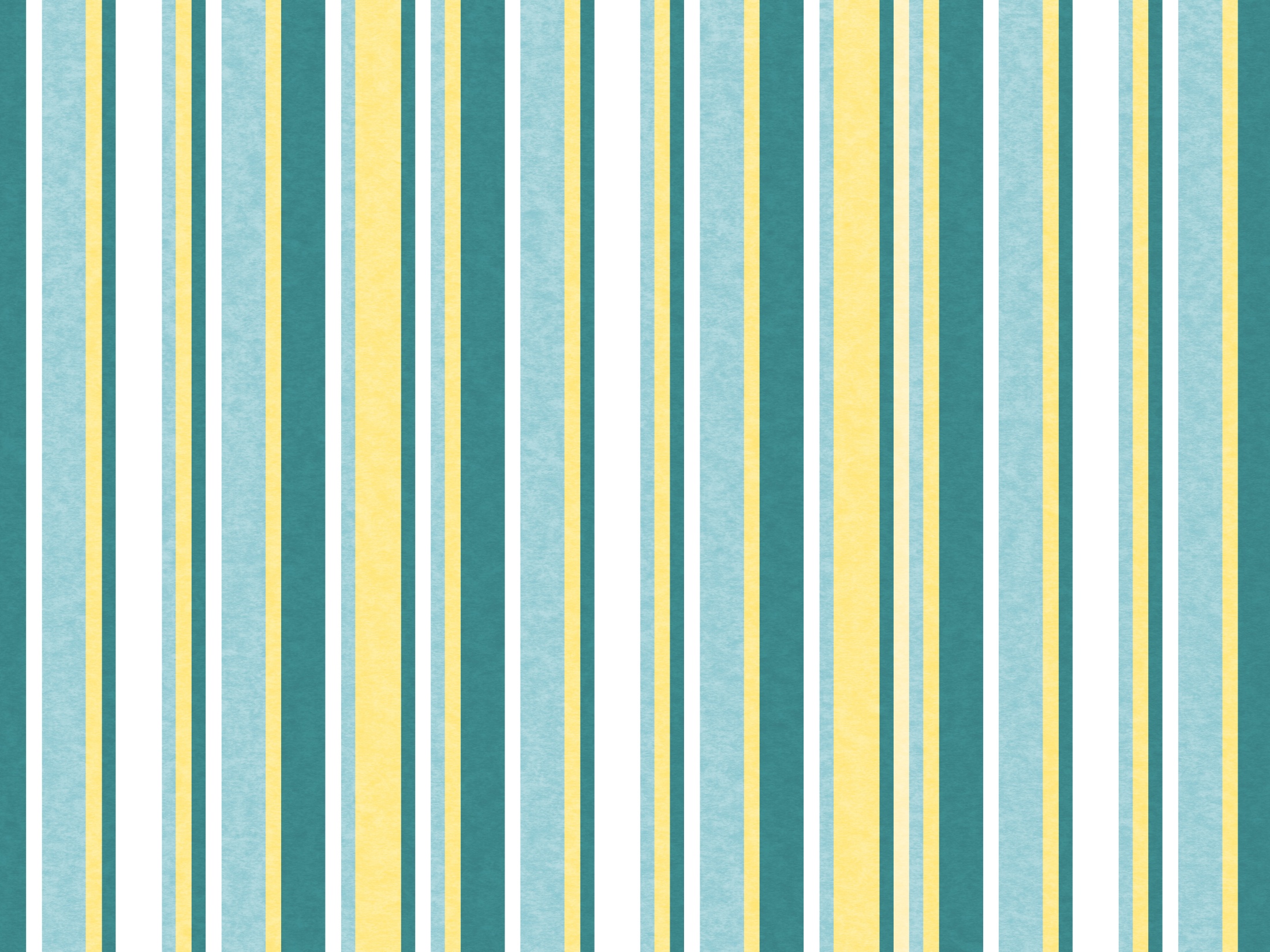 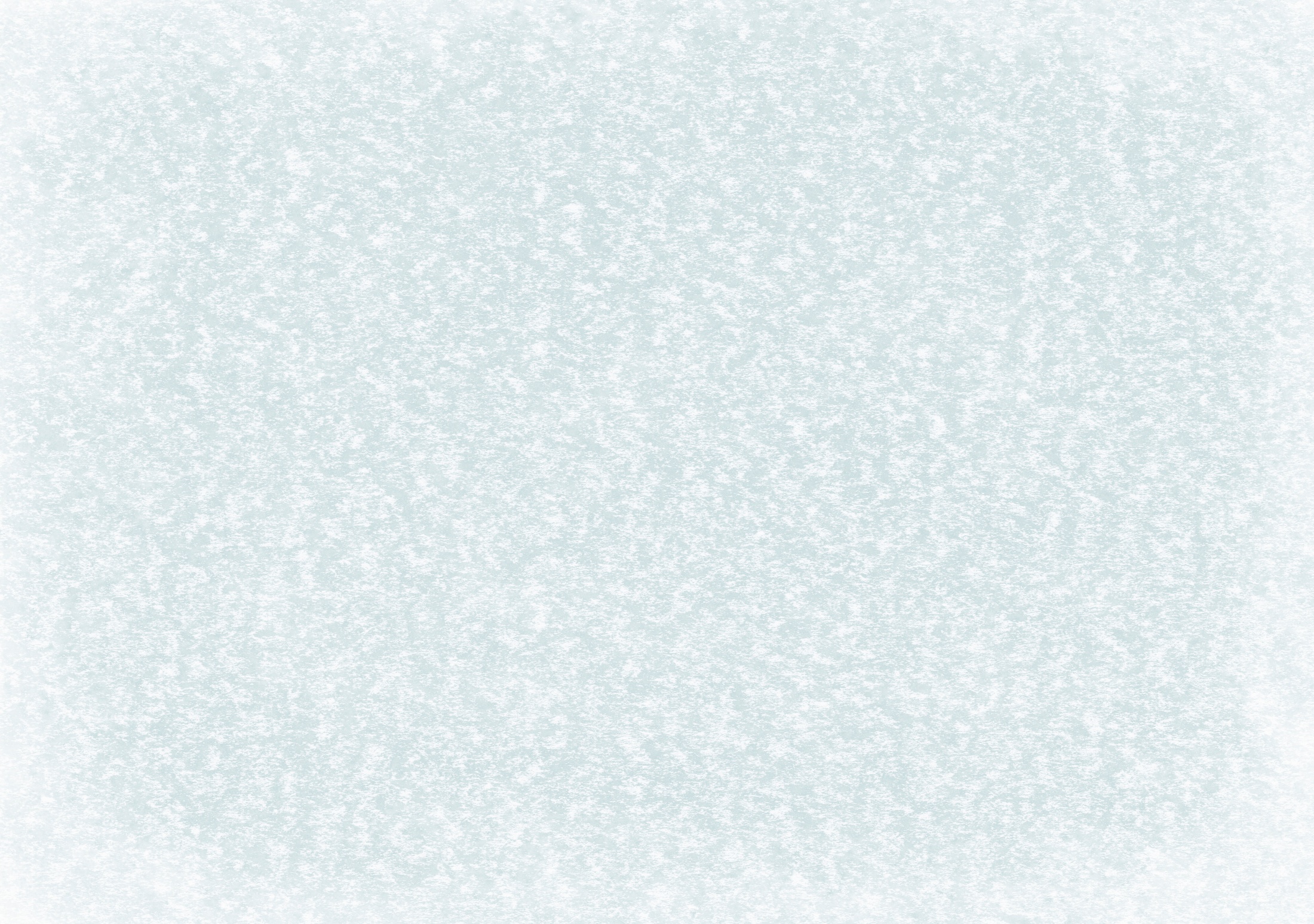 ADVERTÊNCIA
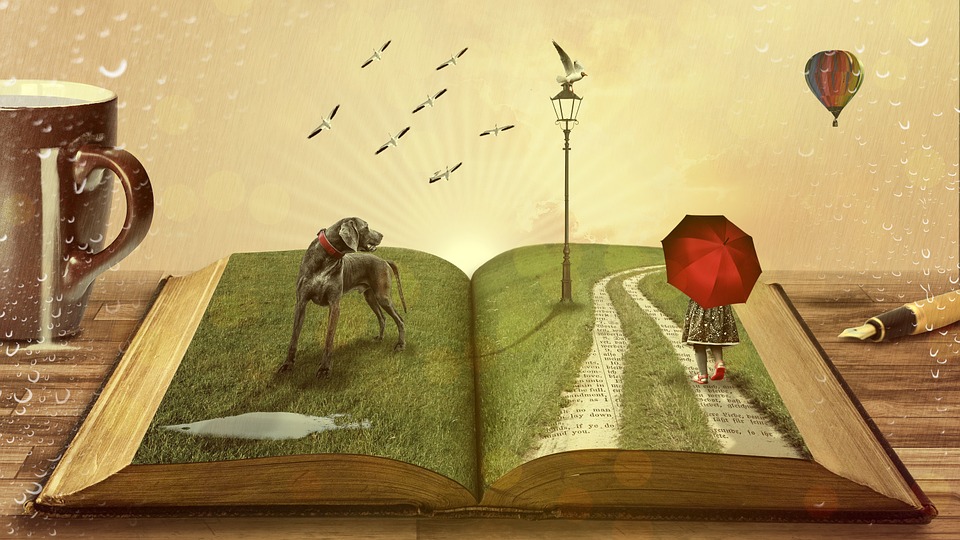 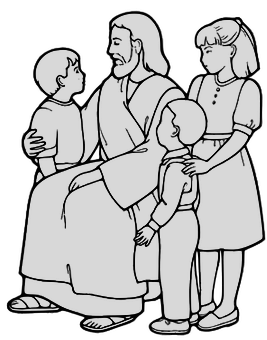 AS  DISTORÇÕES,  ACRÉSCIMOS  E  DESVIOS
DO  EVANGELHO,  SÃO  PLANTAS  QUE  O
  TEMPO  E  O  PROGRESSO  SE  INCUMBIRÃO
DE  ARRANCAR.
A  LEI  DE  DEUS  É  UMA  SÓ,  CUJOS  
MANDAMENTOS  JESUS  ENUMEROU  
NO  SEU  EVANGELHO.
ARRANCADA  SERÁ  TODA  PLANTA   QUE  
MEU  PAI  NÃO  PLANTOU
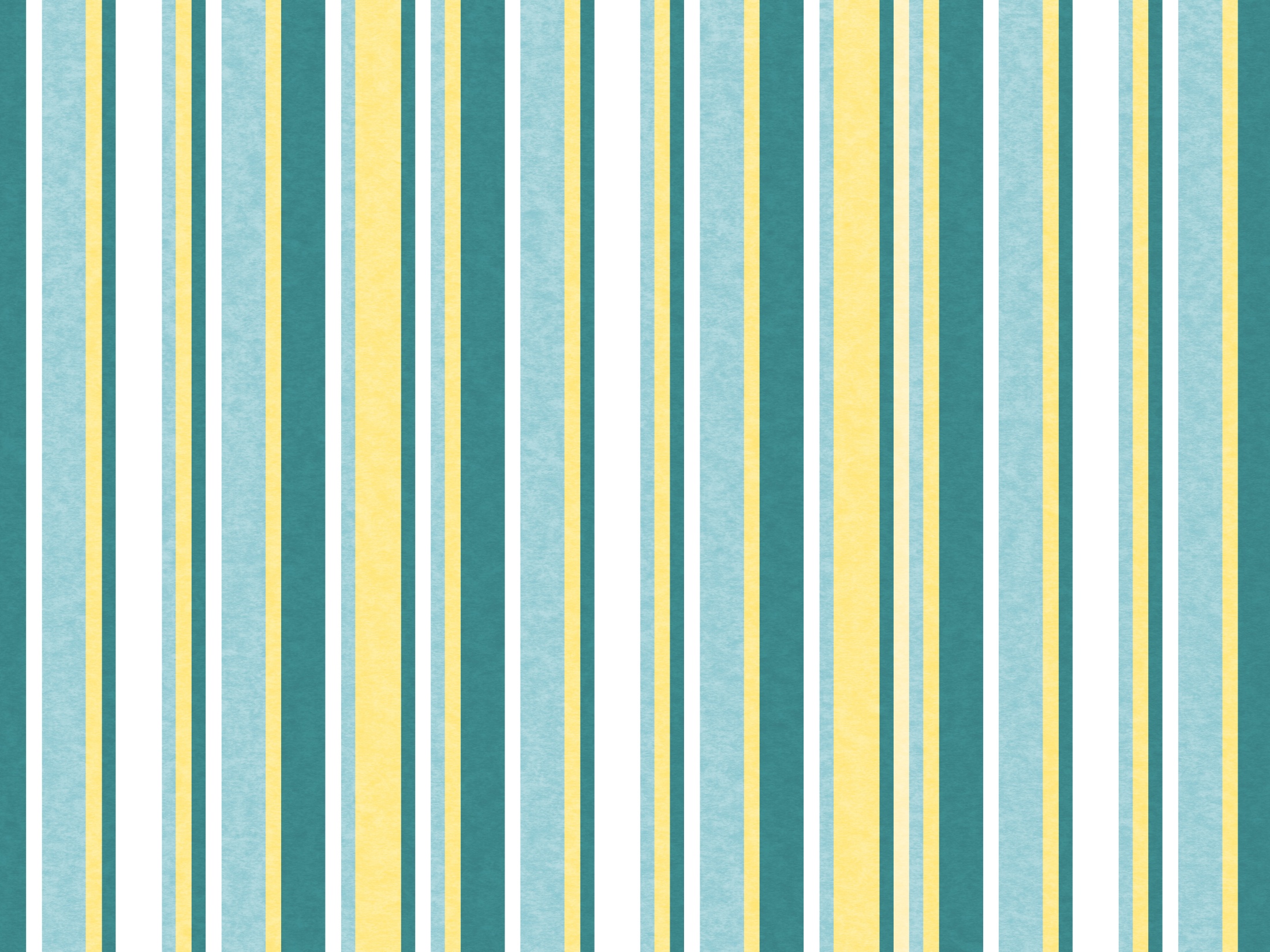 CONCLUSÃO
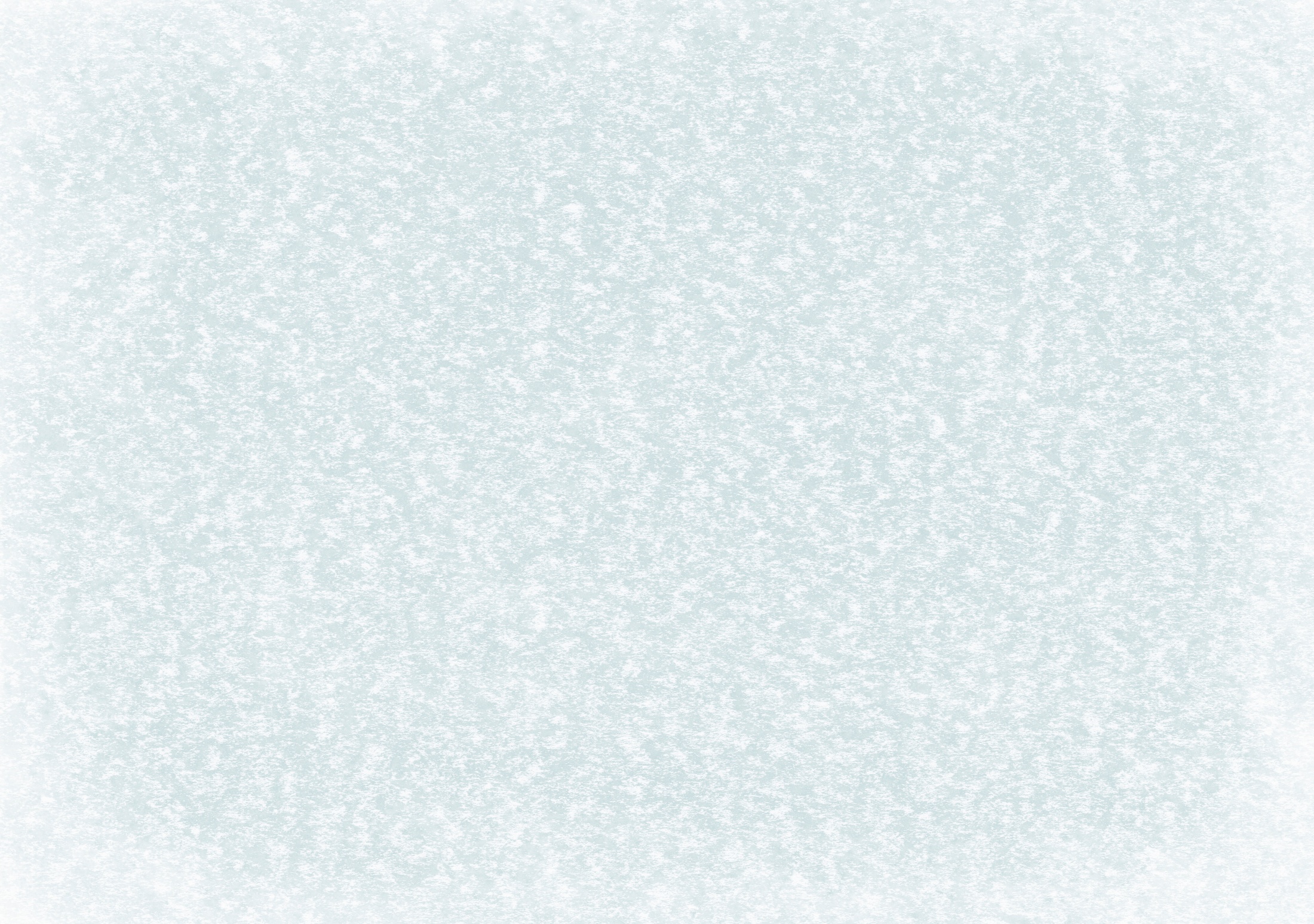 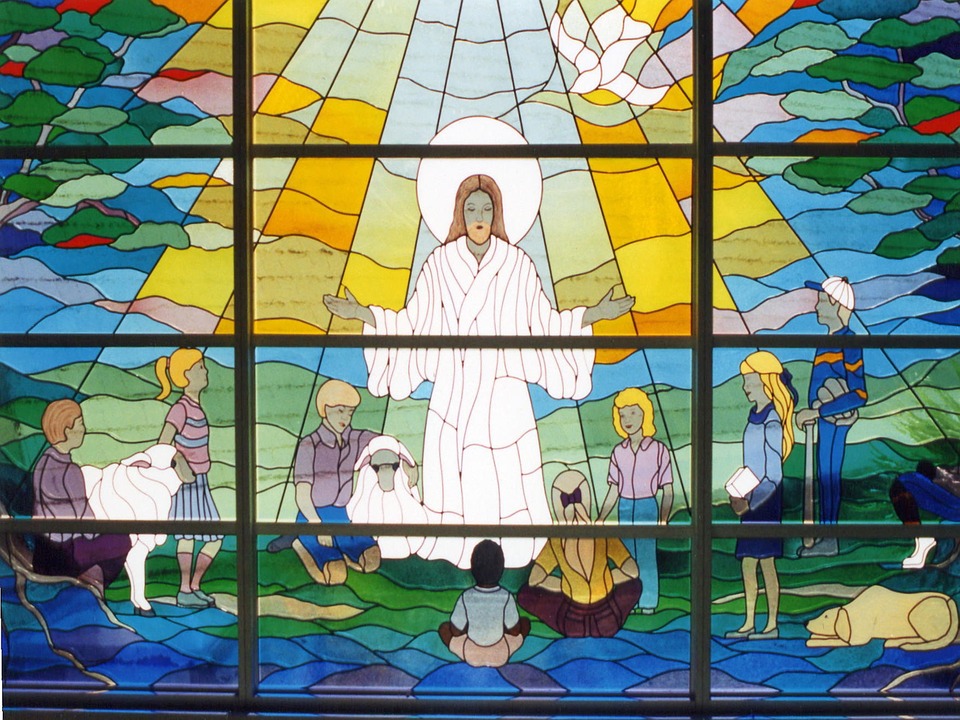 O  OBJETIVO  DA  RELIGIÃO
NÃO  BASTA  SE  TENHAM  AS  APARÊNCIAS
DA  PUREZA;  ACIMA  DE  TUDO,  É  PRECISO
TER  A  DO  CORAÇÃO.
TODA  RELIGIÃO  QUE  NÃO  TORNA  MELHOR  O  HOMEM,  NÃO  ALCANÇA  O  SEU  OBJETIVO.
É  CONDUZIR  O  HOMEM  A  DEUS
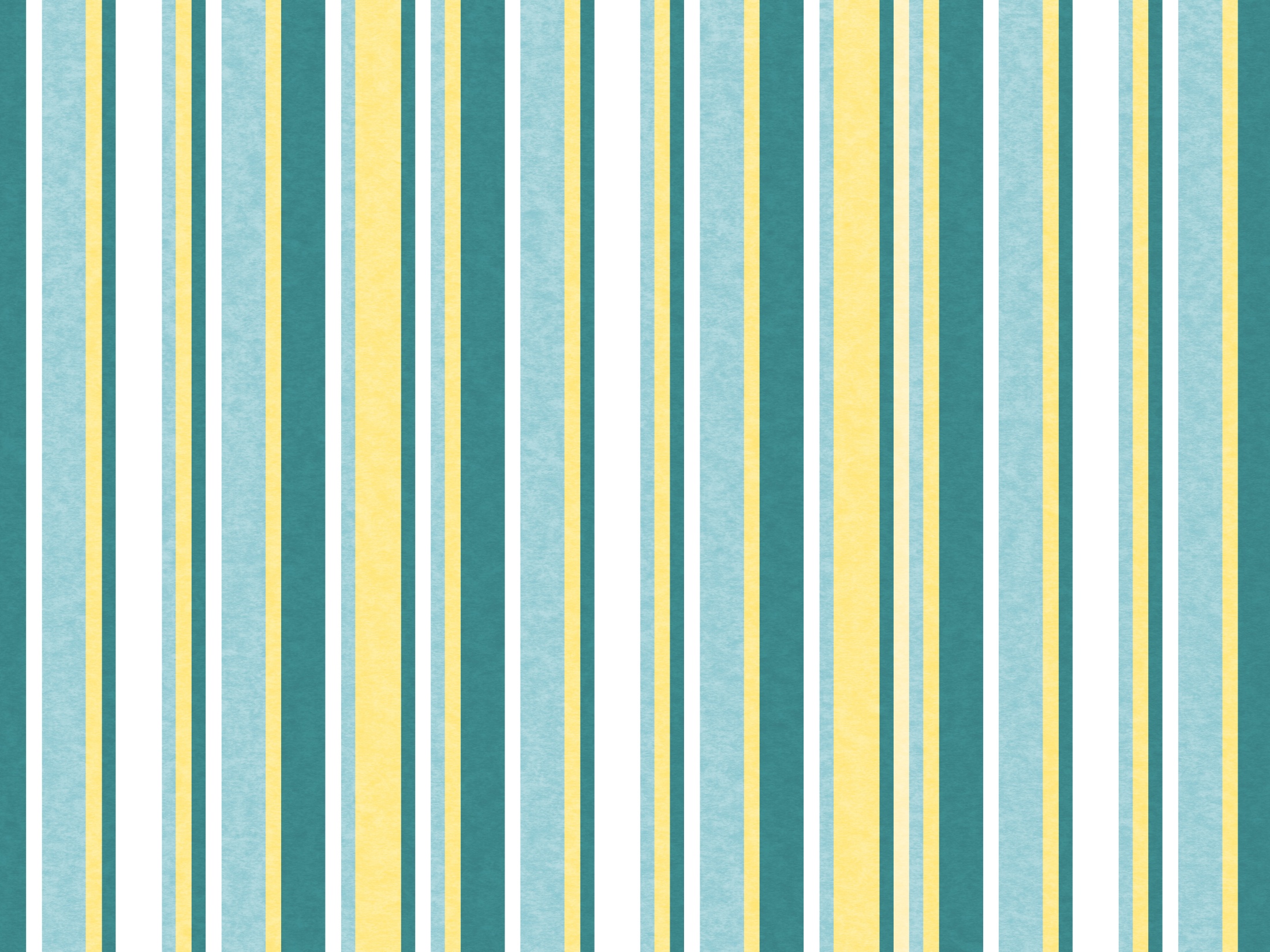 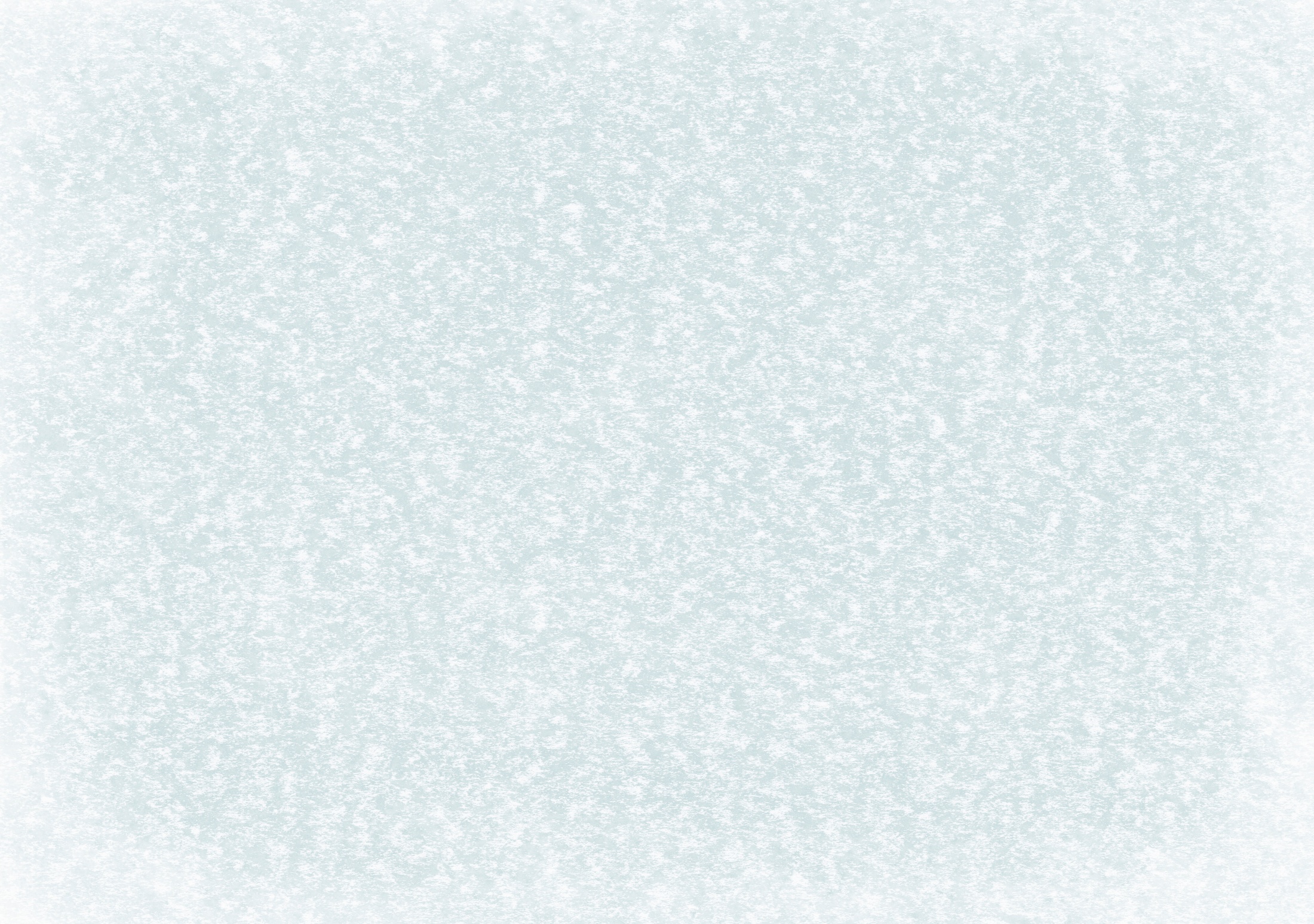 PARA  A  GENTE  PENSAR...
OBSERVE  AS  GRAVURAS  ABAIXO  E    MARQUE  AQUELAS       QUE  MOSTRAM  O  PRINCIPAL  OBJETIVO  DA    RELIGIÃO  E  DEPOIS  ESCREVA  QUAL  ESTE  OBJETIVO:
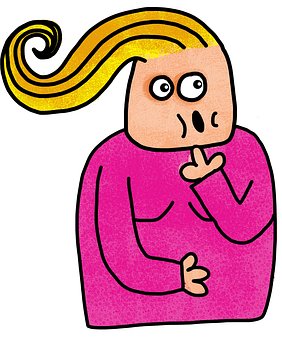 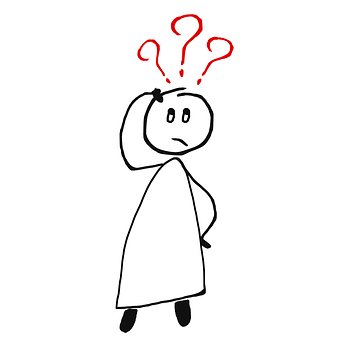 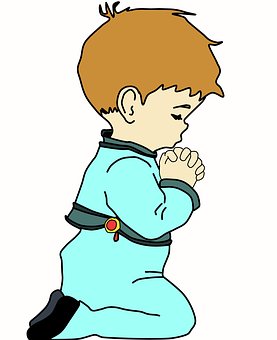 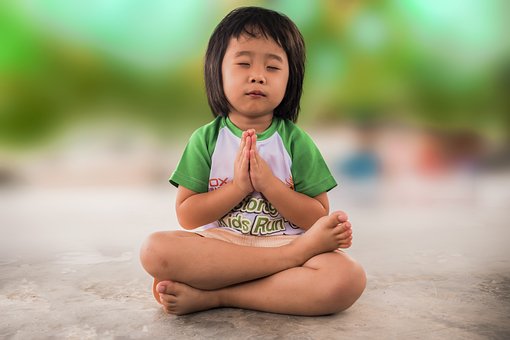 3
4
1
2
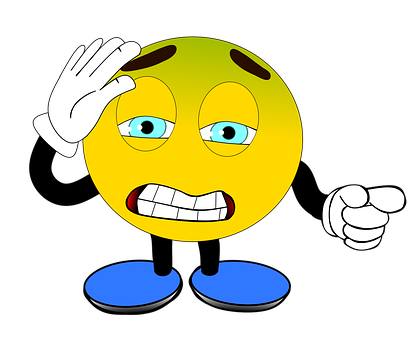 8
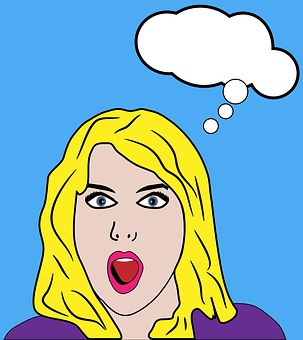 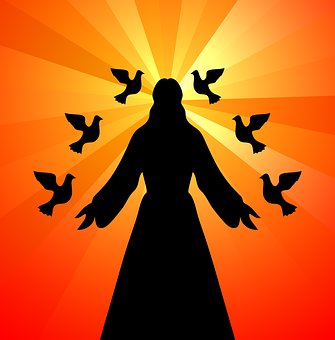 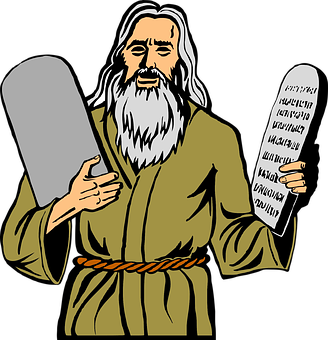 7
5
6
CONDUZIR  O  HOMEM  À  DEUS